Engagement in our Regions
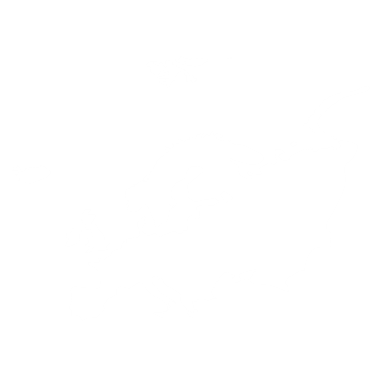 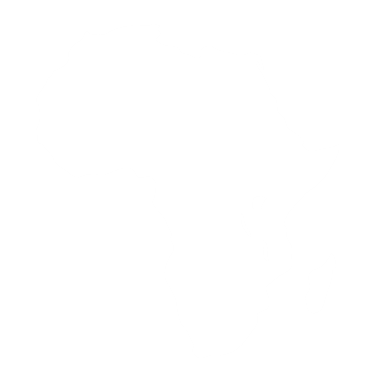 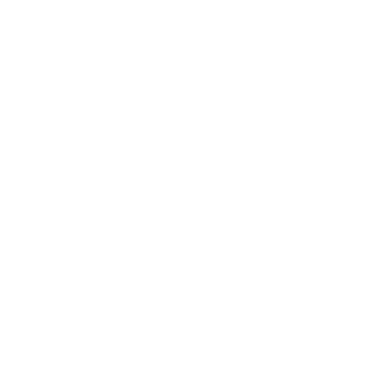 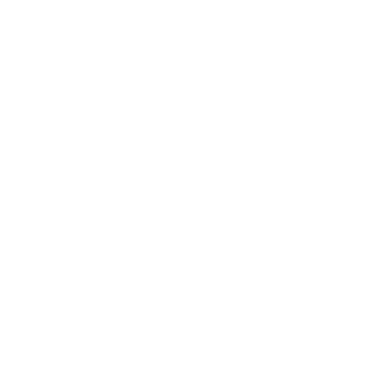 Asia and Europe both saw a dip in Engagement through the Pandemic…
Asia and Europe both saw a dip in Engagement through the Pandemic…
But both have recovered to their pre-pandemic levels
But both have recovered to their pre-pandemic levels
South America’s level of engagement has remained relatively constant
South America’s level of engagement has remained relatively constant
South America’s level of engagement has remained relatively constant
South America’s level of engagement has remained relatively constant
Africa also saw a Pandemic dip…
Africa also saw a Pandemic dip…
But since the 2021 decentralisation project, has increased rapidly and overtaken South America
But since the 2021 decentralisation project, has increased rapidly and overtaken South America